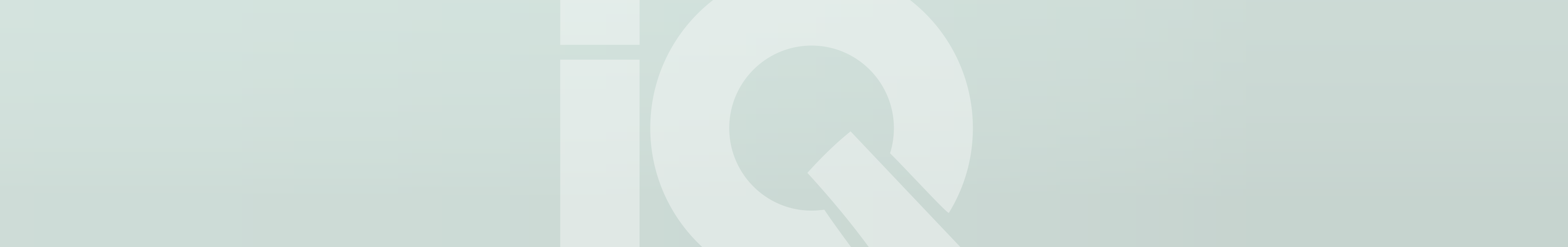 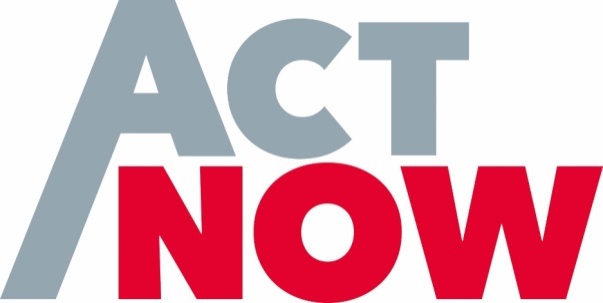 Hier kann ein Bild eingefügt werden
Von der Idee zum Businessplan #2
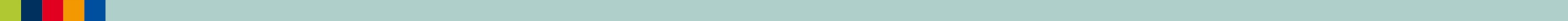 Benjamin Meßner
Marketing, Kunden		
20.01.2021
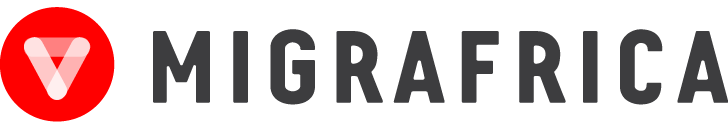 www.iq-netzwerk-nrw.de
www.netzwerk-iq.de
Was machen wir heute?
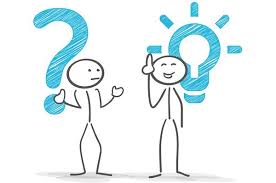 Kundenanalyse
Marketing
Fails
Einführung
Arten
Möglichkeiten
Online Marketing
Starte deine eigene Kampagne
2
ActNow – Was ist das denn?
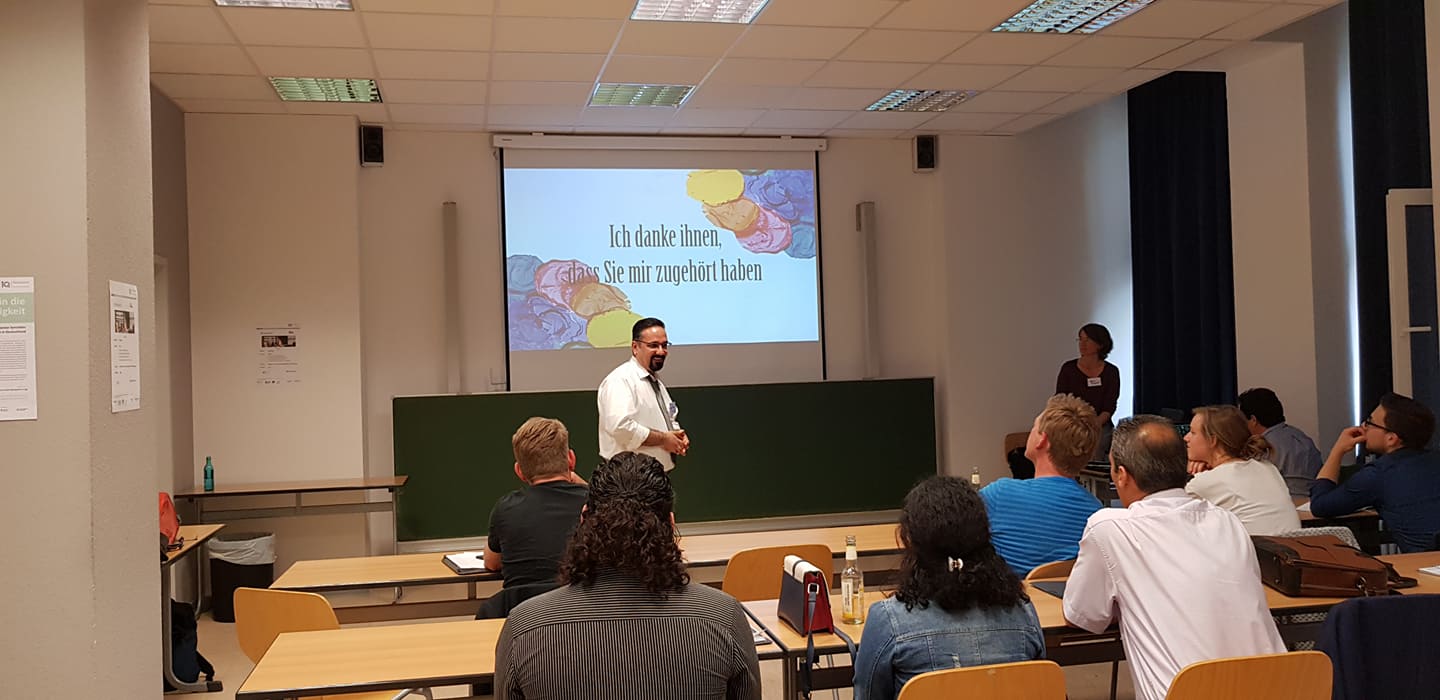 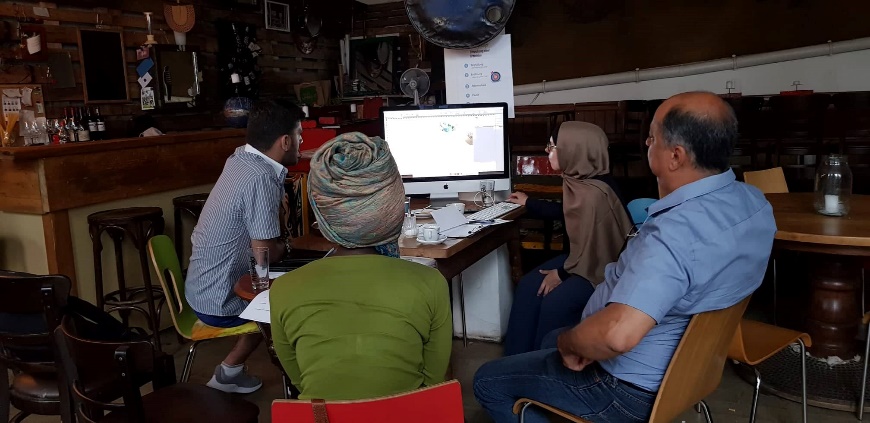 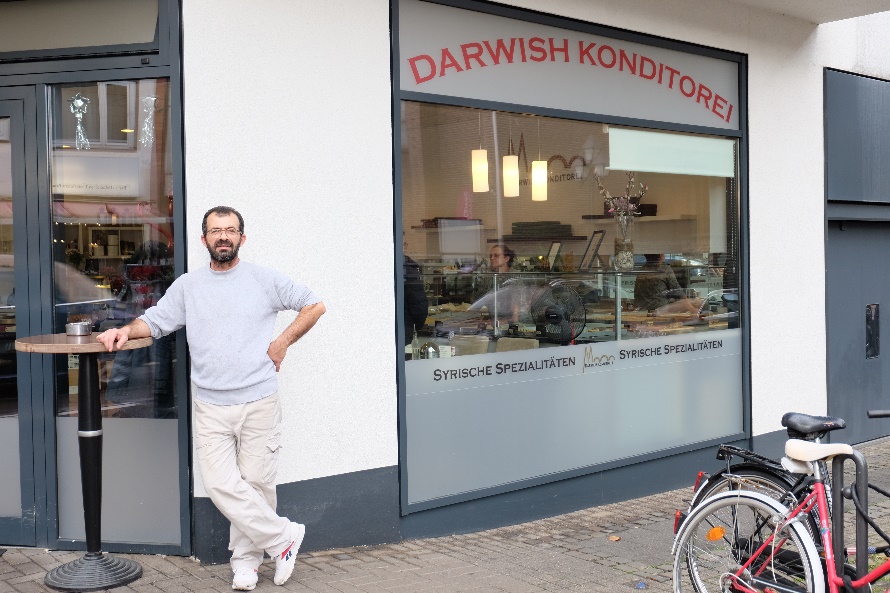 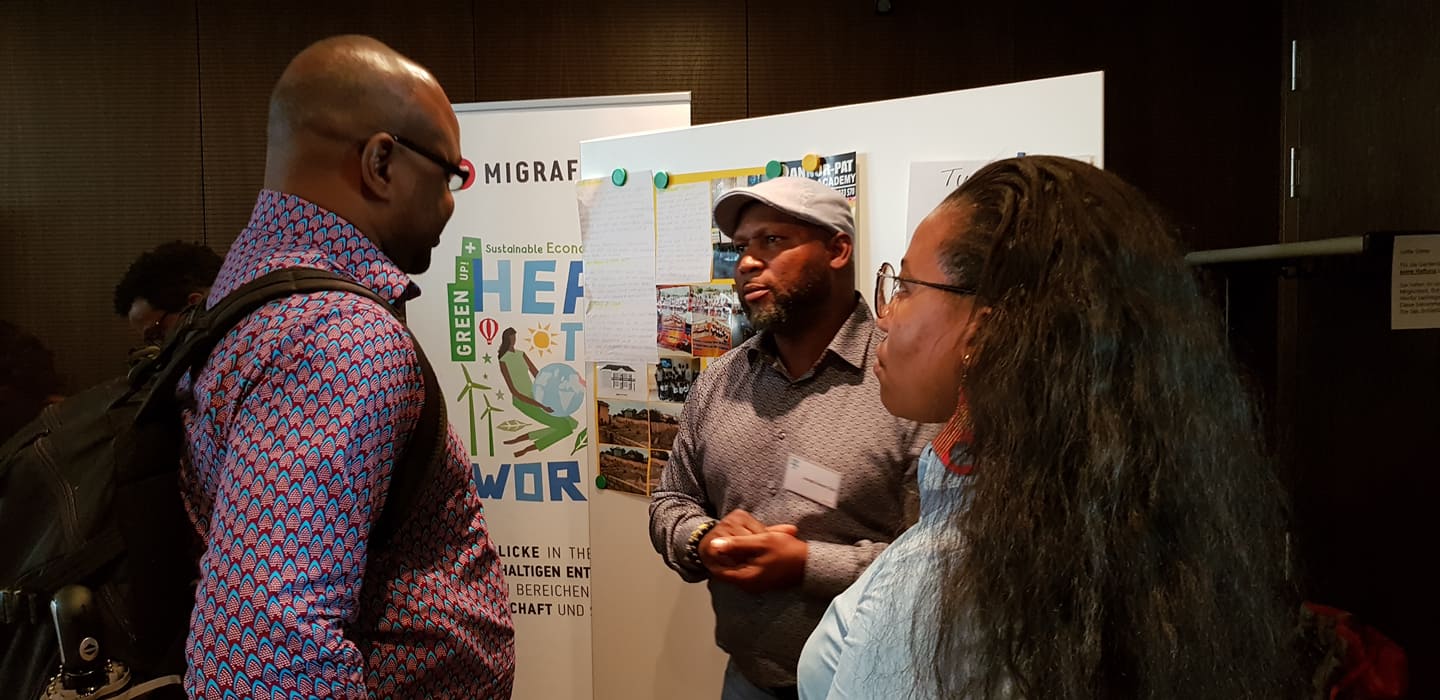 3
ActNow – the movie
4
Der Markt- Was ist das denn?
Markt bezeichnet in der Wirtschaftswissenschaft das Zusammentreffen von Angebot und Nachfrage nach einem ökonomischen Gut (z.B. einer Ware oder einer Dienstleistung) * Wikipedia 
Massenmarkt
Erreicht viele Menschen
Keine große Aufteilung
Z.B.: Lebensmittel, Toilettenpapier, Elektronik
Nischenmarkt
Spezielle Kundenbedürfnisse
Geringer Kundenkreis
Geringe Konkurrenz 
Z.B.: Bauchfett weg, Gartenprodukte, Segeln
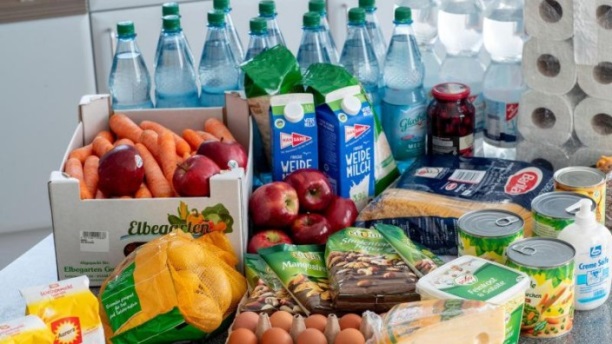 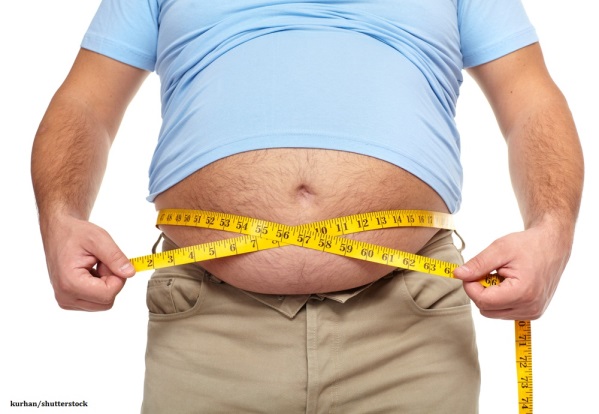 5
Kundenanalyse - Warum
Warum sollte ich meine Kunden genau kennen?
Marketing
Angebote
Öffnungszeiten
Ausrichtung
Style
Sprache
Preis
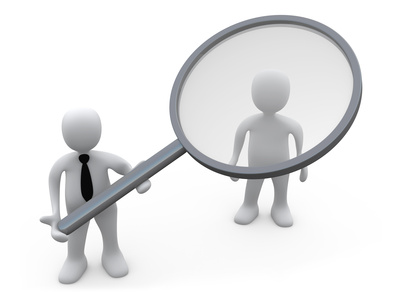 6
7
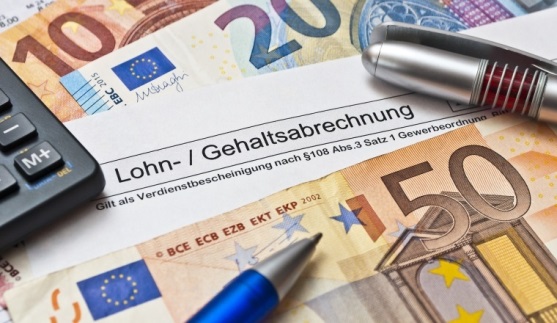 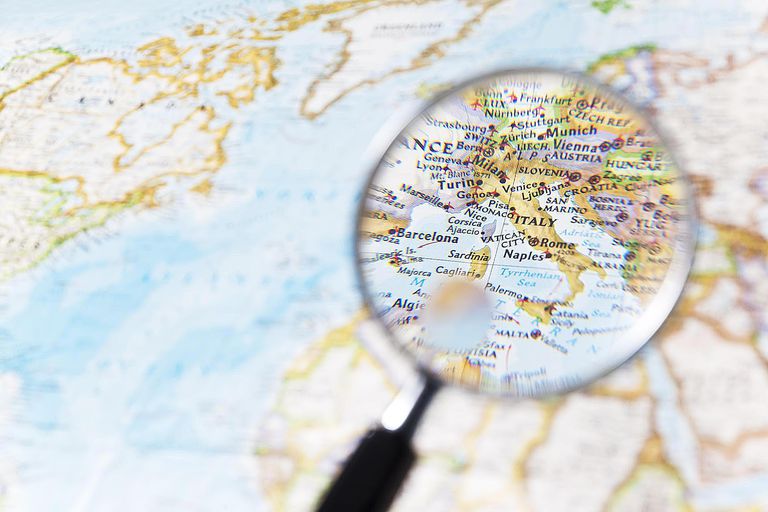 8
Kundenanalyse – Wie (Kundenstruktur)
Geographische Kriterien
Staatsgebiet, Stadtgebiete, Wohngegenden, Klima, Stadt/Land
Demographische Kriterien
Alter, Geschlecht, Familienstand, Kinderzahl, Haushaltsgröße
Soziodemographische Kriterien
Einkommen, Kaufkraft, Bildungsstand, Berufstätigkeit, Besitzmerkmale
Psychographische Kriterien
Motive, Einstellungen, Nutzenerwartung, Persönlichkeitsmerkmale, Präferenzen
9
Informationsverhalten
Kommunikationsverhalten, Mediennutzung
Kaufverhalten
Markenwahl, Markentreue, Preisbewusstsein, Einkaufsladenwahl, Verpackungspräferenzen, Wert des durchschnittlichen Einkaufs, Frequenz neuer Einkäufe
Verwendungsverhalten
Intensivität, Art, Umfeld, Weiterempfehlungsverhalten
10
Unser typischer Kunde/ Unsere typische Kundin
11
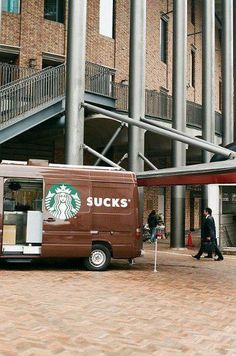 Marketing fails
12
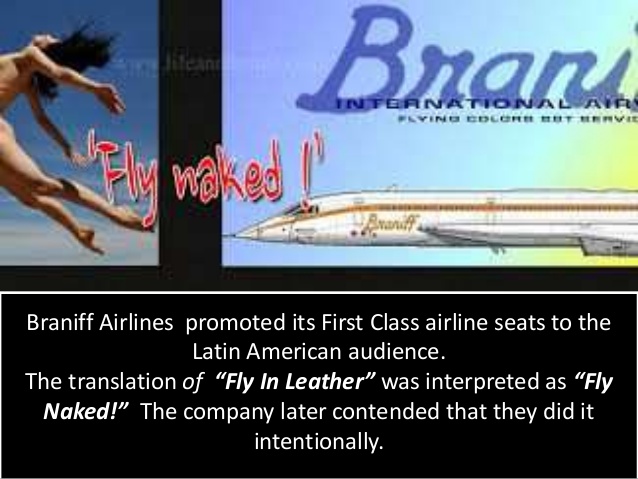 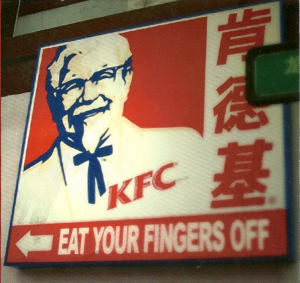 13
Marketing Einführung
alle Aktivitäten eines Unternehmens, den Absatz durch Betreuung der Kunden, Werbung, Beobachtung und Lenkung des Marktes sowie durch entsprechende Steuerung der eigenen Produktion zu fördern
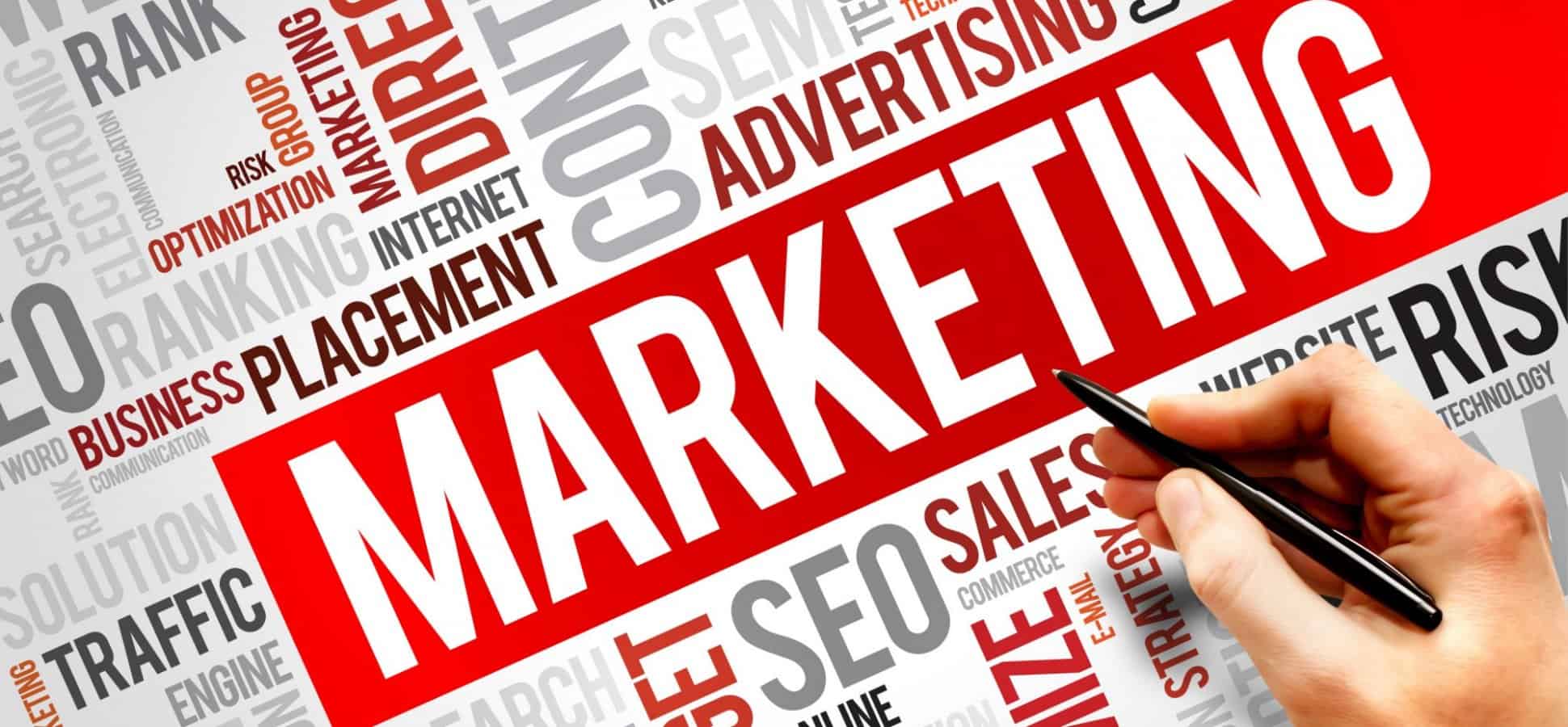 14
Unterschiedliche Ziele im Marketing
Ökonomische Ziele
Absatz, Gewinn, Umsatz,…

Branding/Markenaufbau
Psychologische Ziele
Bekanntheitsgrad, Image, Markentreue,…

Meistens sind beide Ziele in einer Marketingmaßnahme zusammen

Aber auch da kann sehr viel schief gehen! (Beispiel Coca Cola)
15
Neuer Geschmack - Neues Logo 1985
Kunden waren nicht zufrieden – wollen alte Coke zurück
Pepsi nutzt die Gelegenheit
16
Content marketing
Content-Marketing ist eine Marketing-Technik, die mit informierenden, beratenden und unterhaltenden Inhalten die Zielgruppe ansprechen soll, um sie vom eigenen Unternehmen und seinem Leistungsangebot oder einer eigenen Marke zu überzeugen und sie als Kunden zu gewinnen oder zu halten.

Ein Beispiel: RedBull

Gibt jedes Jahr 1.4 Mrd Euro für Content Marketing aus
Formel 1, Sprung aus dem All, Fußball, Eishockey, Extremsporarten
Eigener Sender mit vielen eigenen Produktionen
17
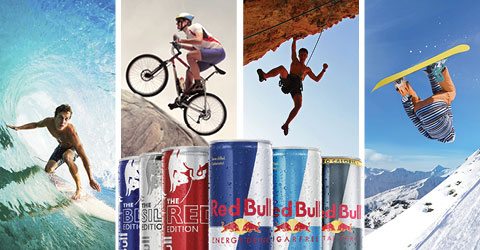 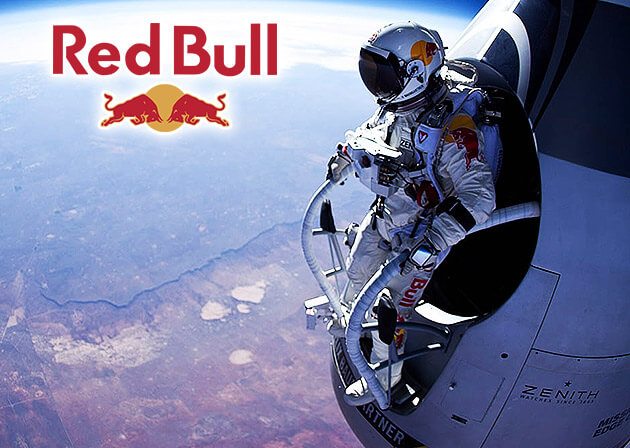 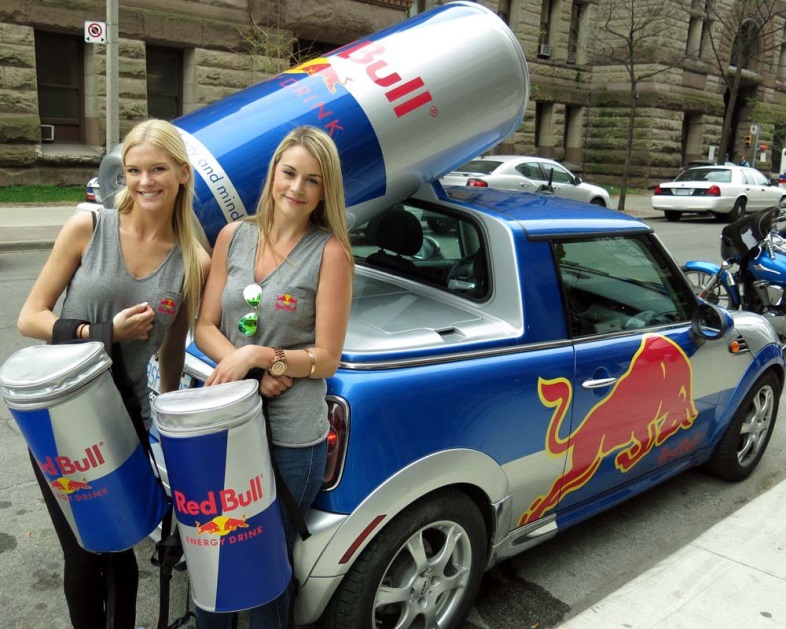 18
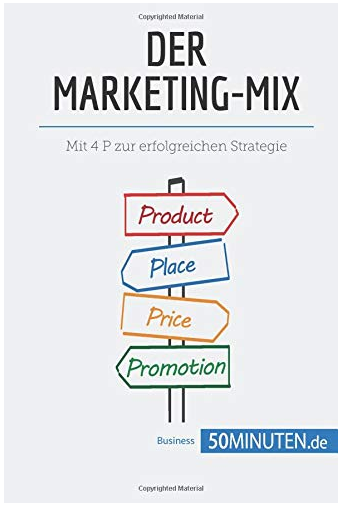 Marketing Mix P P P P
Product
Qualität, Service, Marke,…
Price
Discounts, Preis,…
Promotion
Werbung, Angebote,…
Place
Vertriebskanäle, Logistik, Standort,…
19
Online Marketing
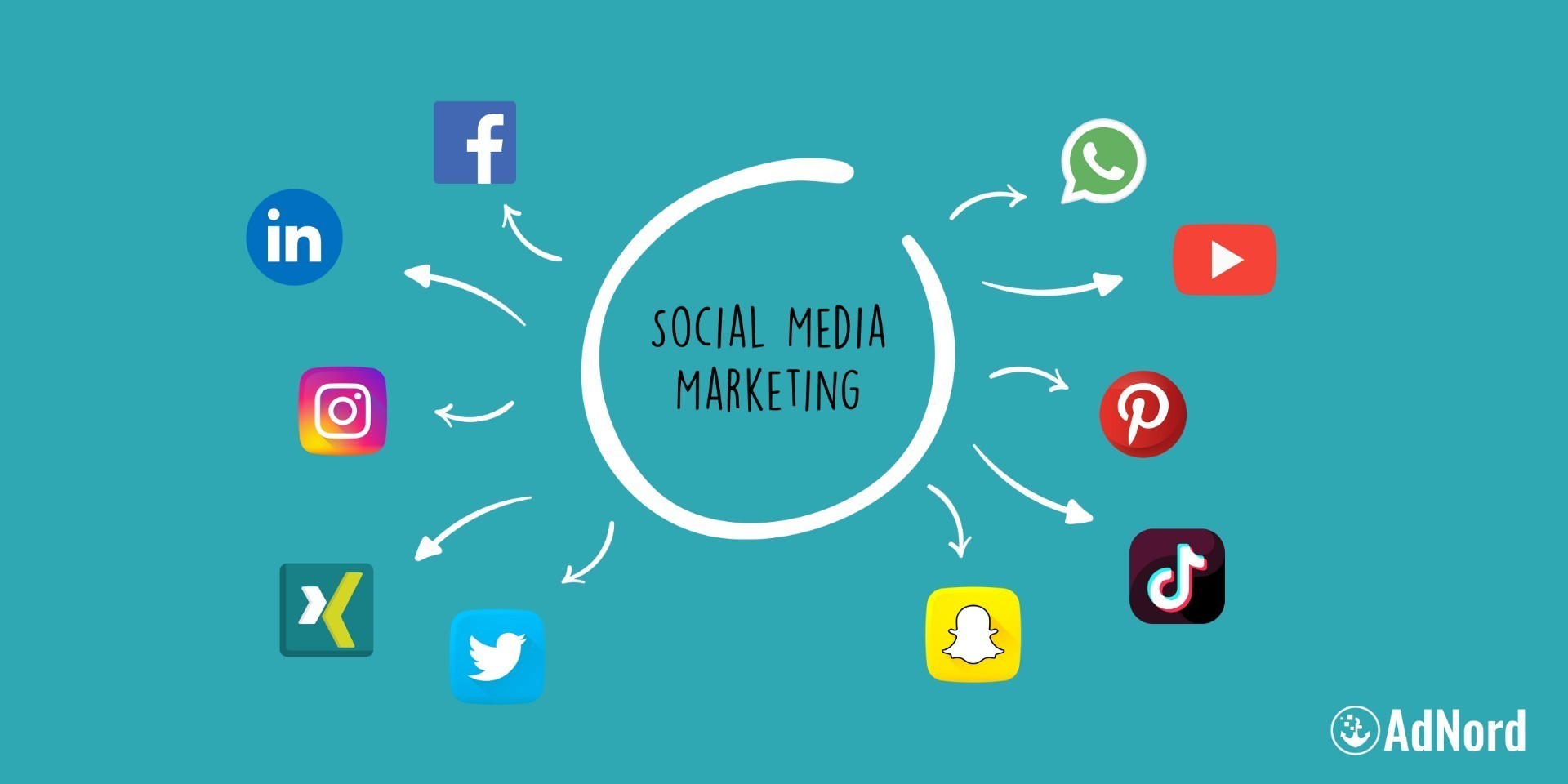 Welche Plattformen kennt ihr?

Wo würdet ihr eure Werbung schalten?
20
21
22
Bewusst
Unbewusst
23
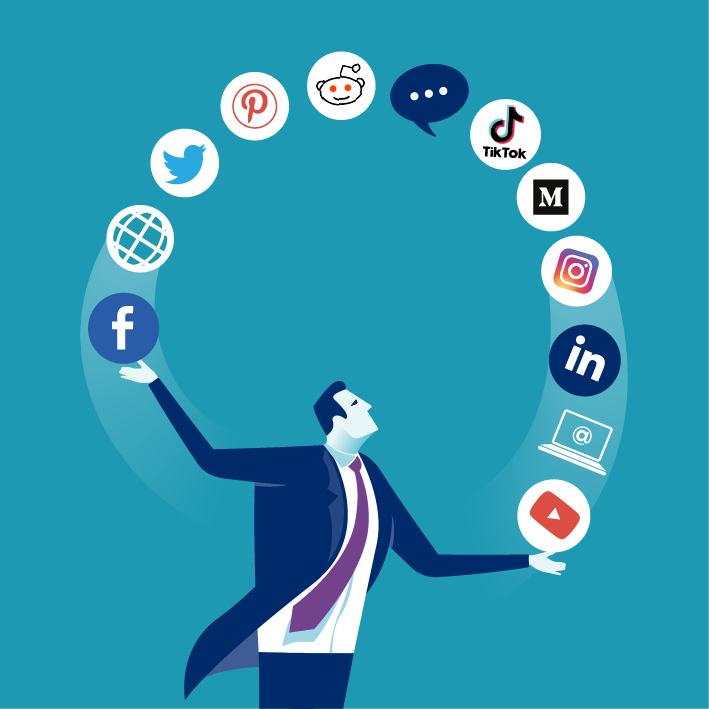 Ihr seid dran:
Erstellt eure eigene Kampagne

Bedenkt folgendes:
Wen wollt ihr erreichen? (Kundenanalyse!)
Welches Bild wollt ihr mit eurer Werbung erreichen?
Welche Kanäle wollt ihr benutzen? (Social Media, TV, Zeitung,…)
Gebt eurer Kampagne einen Namen der im Kopf bleibt
Stellt eure Kampagne vor (Pitch)
24
Eure Kampagne! Ihr stellt sie vor – Wir bewerten
Name
Produkt
Kanäle
Inhalt
Reichweite
„Kopfkino“
Ziel
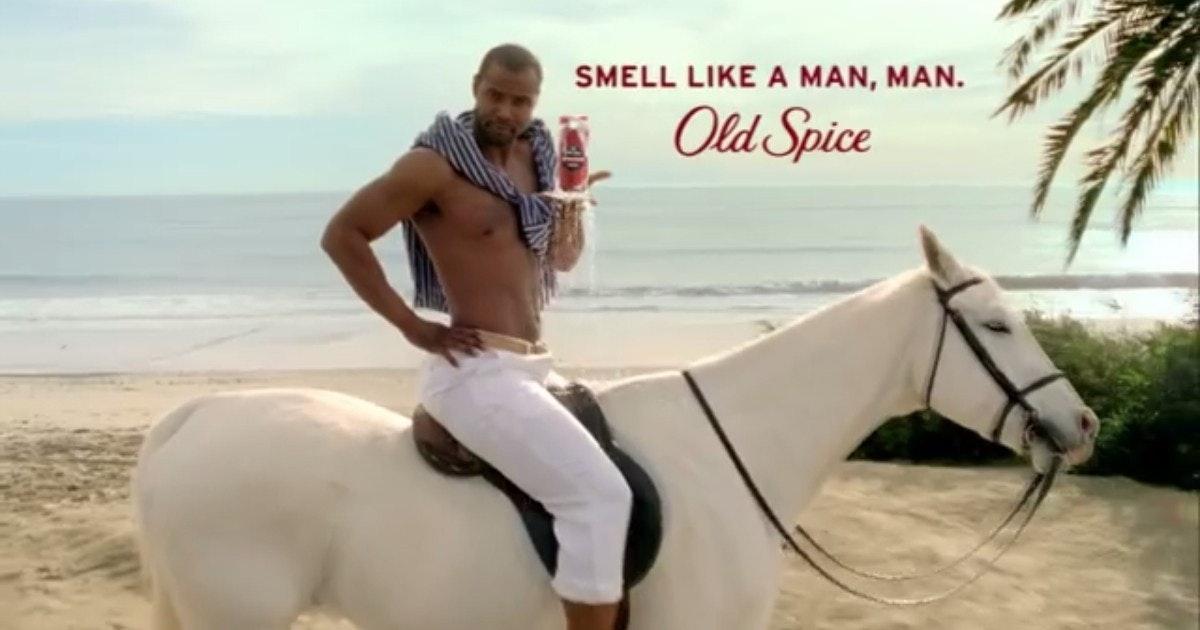 25
Danke für euere Aufmerksamkeit und bis bald!
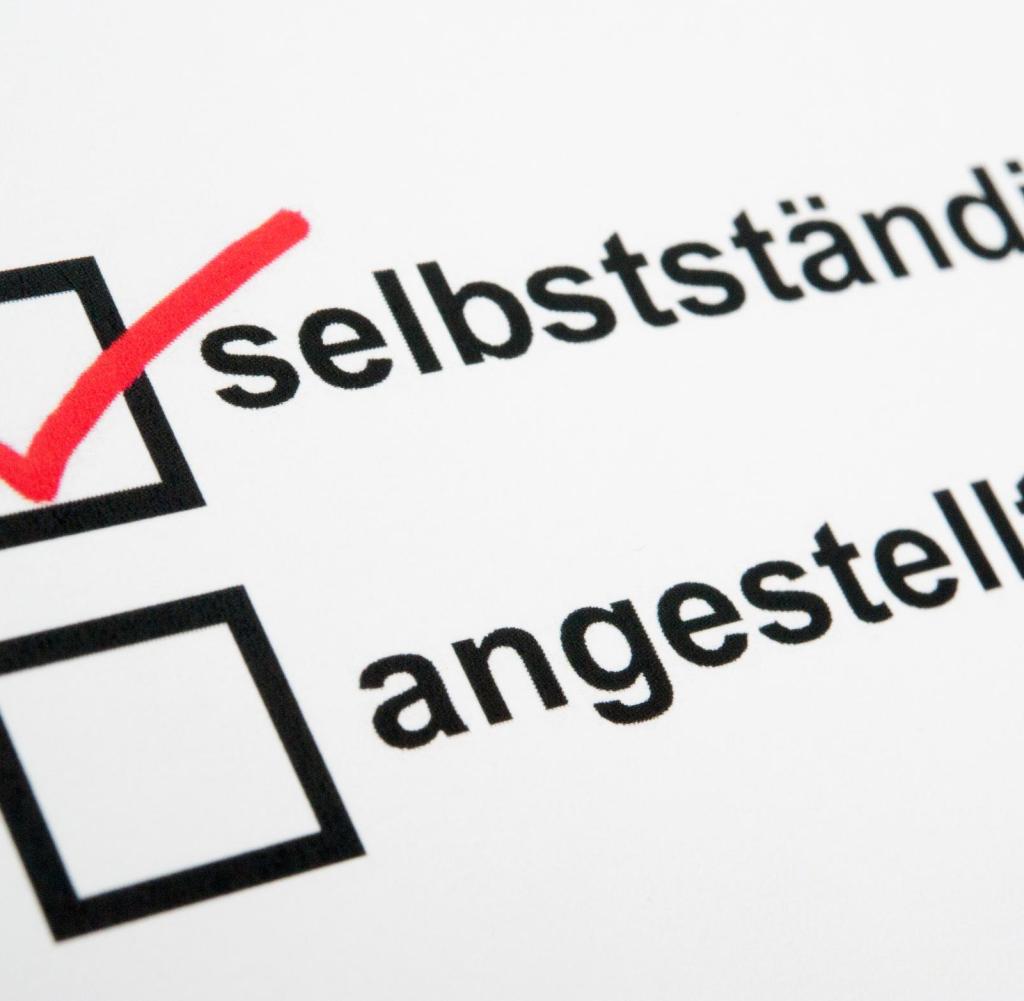 Kontakt:

IQ NRW ActNow
Koblenzer Straße 11
50968 Köln

messner@migrafrica.org